TUBE THORACOSTOMY FOR THE TRAUMA PATIENT; 
IT'S NOT JUST ABOUT SIZE
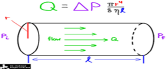 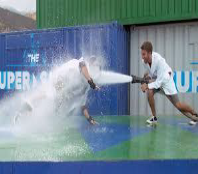 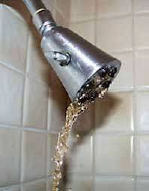 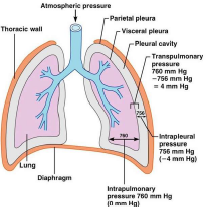 Positive Pressure
(ie. patient on ventilator)
Low Pressure Gradient
(ie. patient who is splinting)
INTRA-THORACIC PRESSURE may be more important than  actual tube size
 So tube size may not matter after all; unless of course, patient is splinting and has poor respiratory effort.Then a Large chest tube may still be better!
IS THERE A MORTALITY DIFFERENCE IN TRAUMA PATIENTS REPATRIATED TO NON-TRAUMA CENTERS? PILOT DATA FROM AN EAST MULTI-CENTER TRIAL
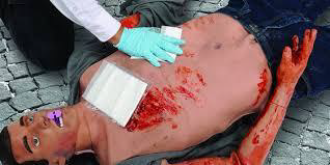 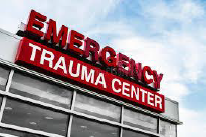 YES!
?
Trauma Patient
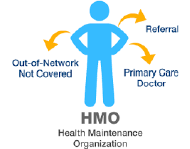